INFORME DE SALDOS
SESIÓN OCAD DEPARTAMENTAL 
 ANTIOQUIA 2020 
17 NOVIEMBRE 2020
3.Presentación del estado de los proyectos, los saldos disponibles por fuente de financiación y indicadores de control de caja
Estado de los proyectos
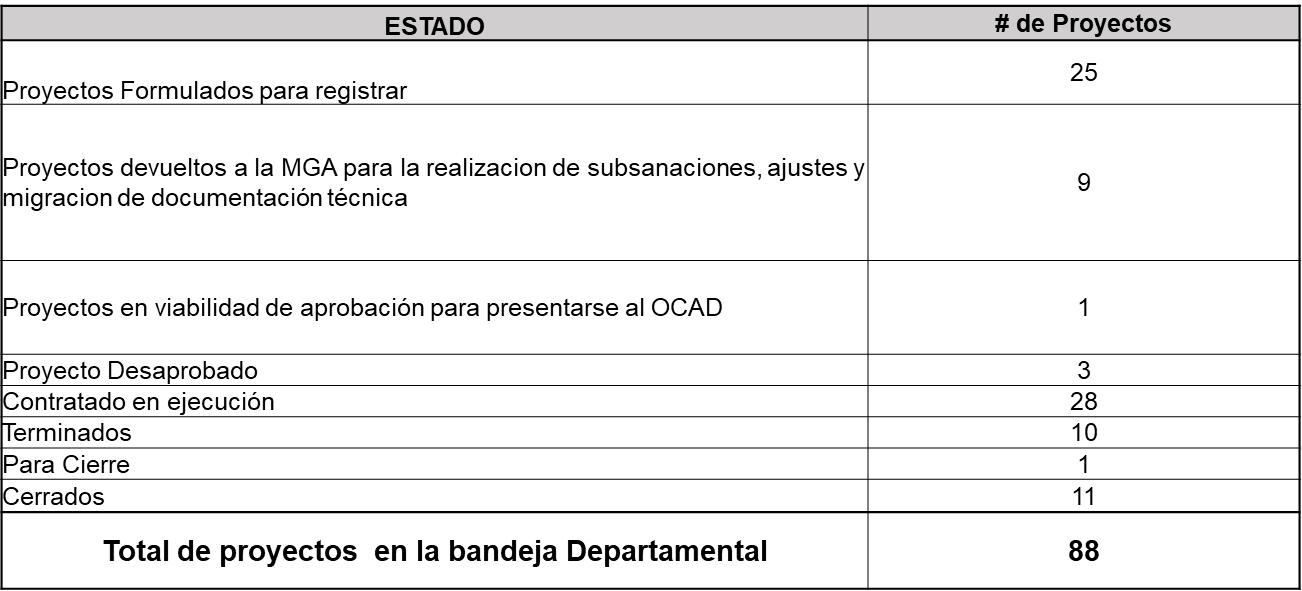 *Plataforma SUIFP-SGR Departamental
*Corte 15 de noviembre de 2020
Formulado para registrar
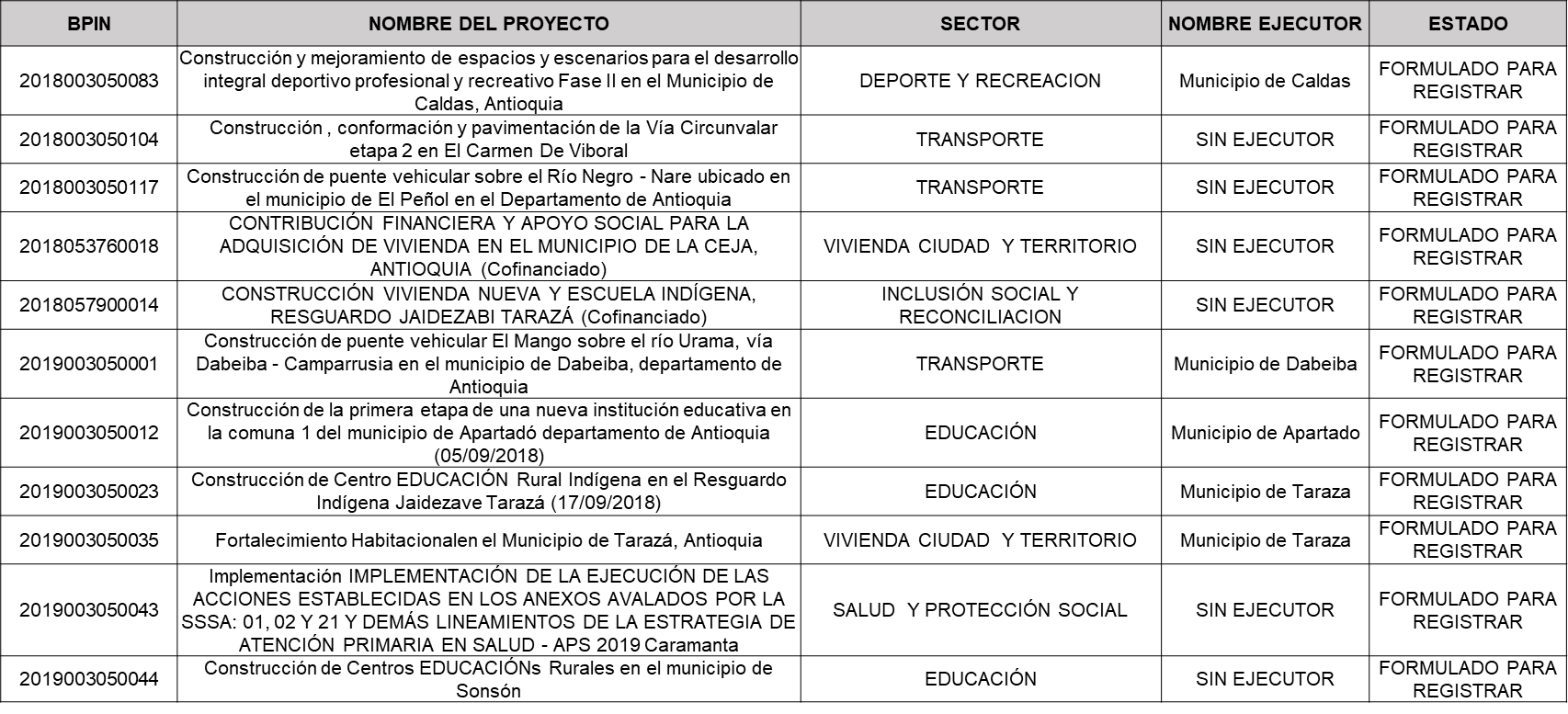 Formulado para registrar
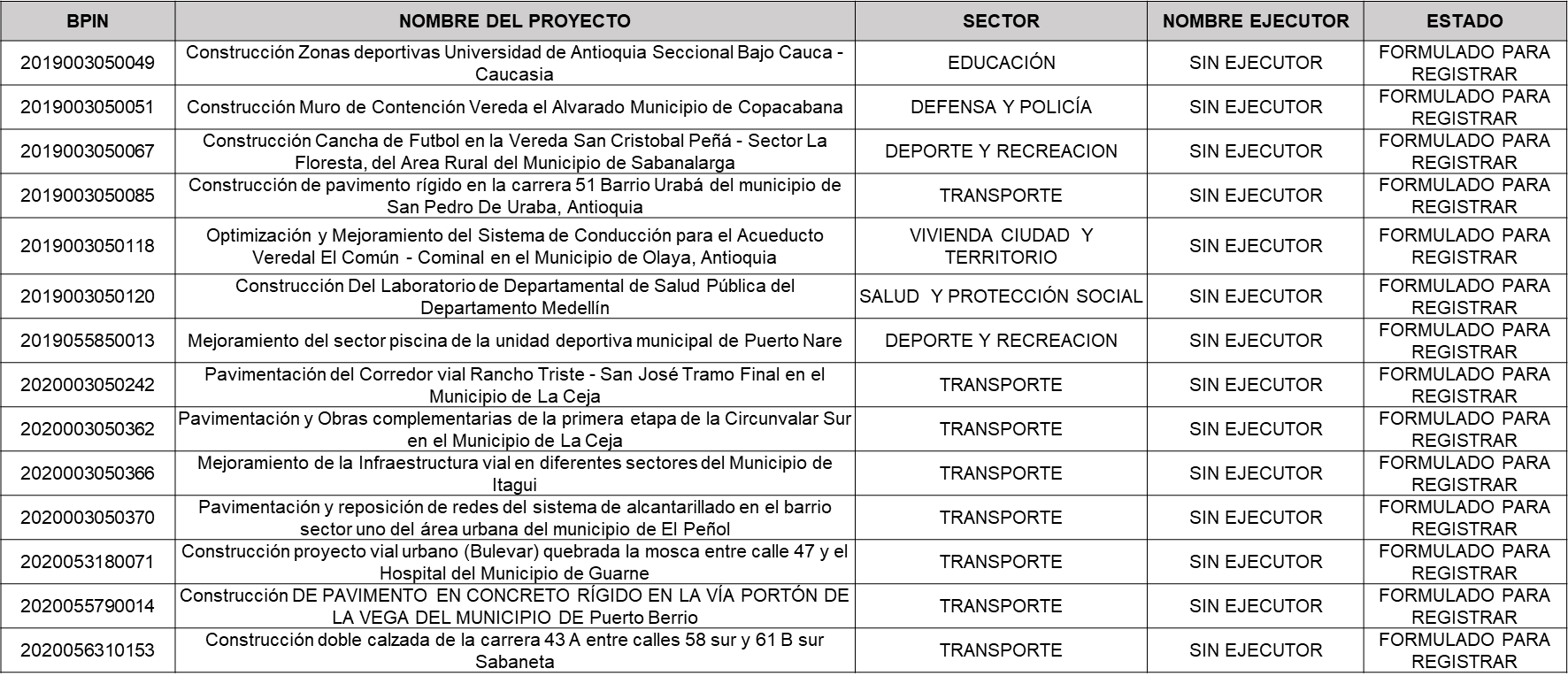 *Número de proyectos: 25
* Corte 15 de noviembre de 2020
Devuelto a la MGA
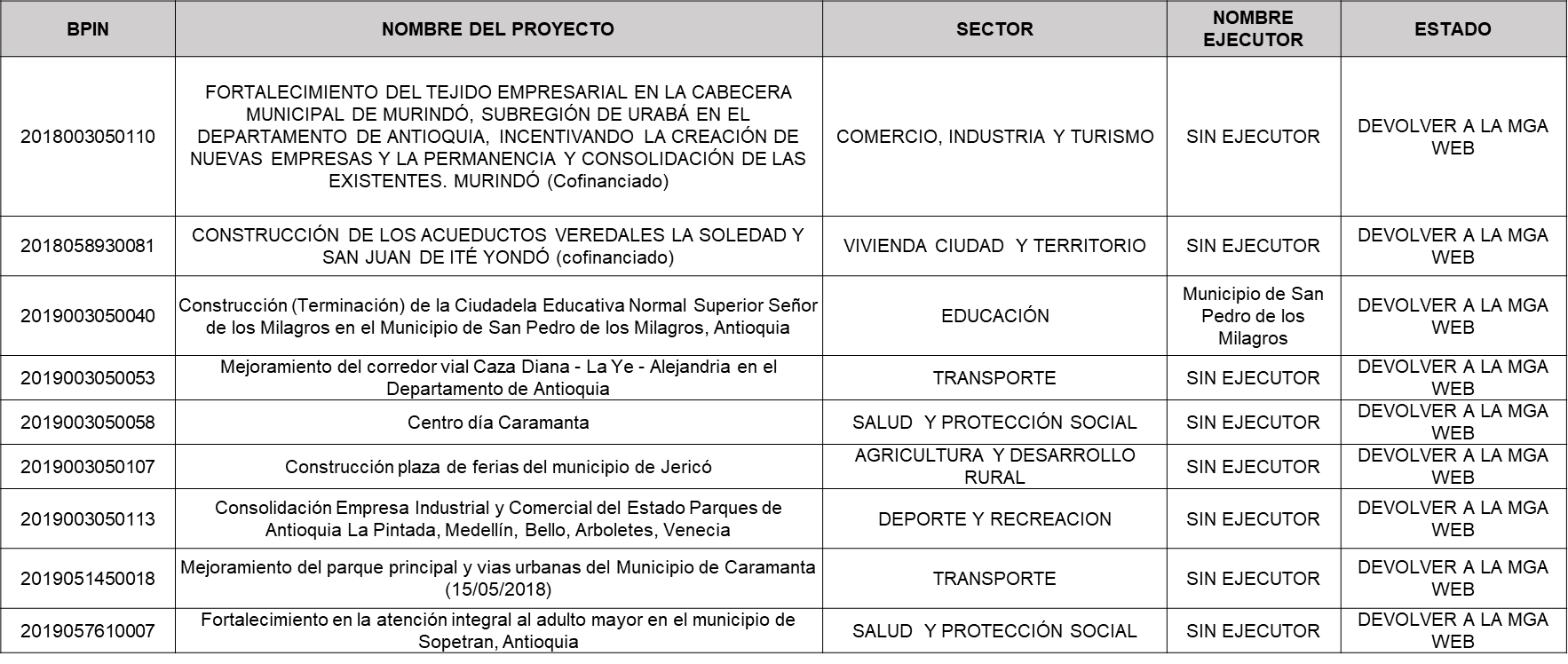 *Número de proyectos: 9
*Corte 15 de noviembre de 2020
Viabilidad OCAD
*Número de proyectos: 1
*Corte 15 de noviembre de 2020
Proyecto Desaprobado
*Número de proyectos: 3
*Corte 15 de noviembre de 2020
Para Cierre
*Número de proyectos: 1
*Corte 15 de noviembre de 2020
Contratado en ejecución
Contratado en ejecución
*Número de proyectos: 28
*Corte 15 de noviembre de 2020
Terminado
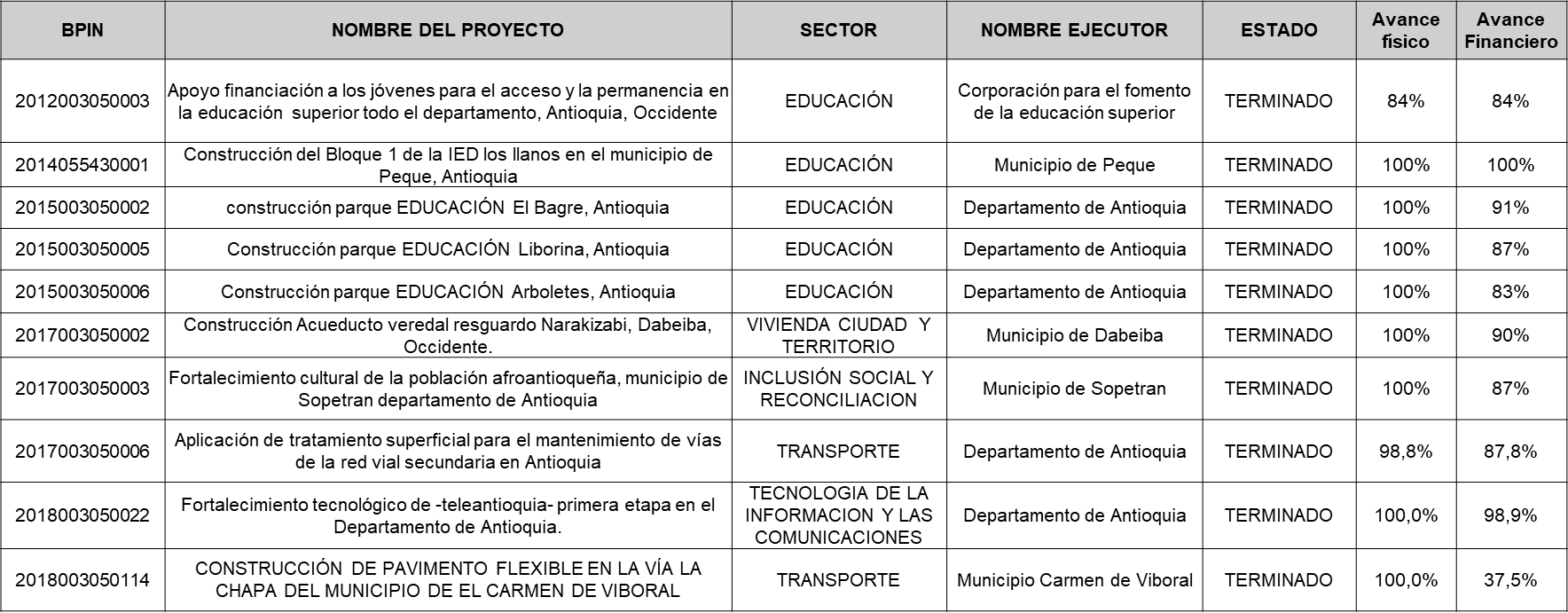 *Número de proyectos: 10
*Corte 15 de noviembre de 2020
Cerrado
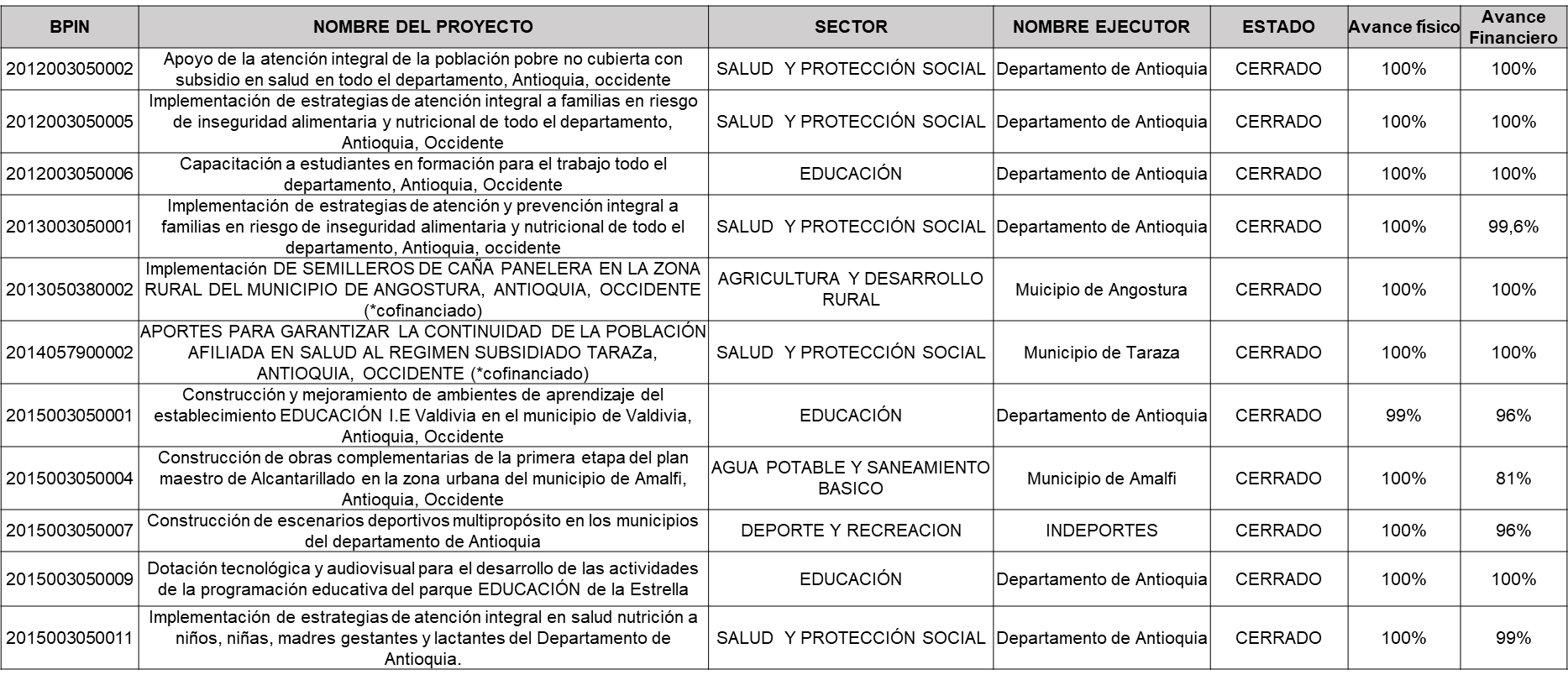 *Número de proyectos: 11
*Corte 15 de noviembre de 2020
Saldos OCAD Departamental
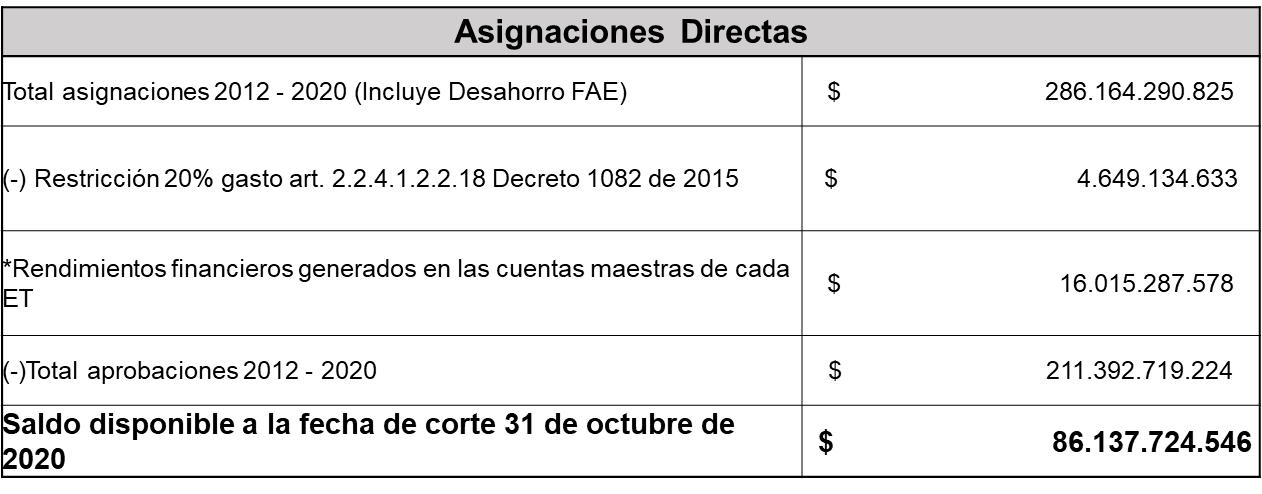 *Rendimientos financieros con corte al 30 de junio de 2020
*Información general al 31 de octubre de 2020
Saldos disponibles municipios adheridos 
al OCAD Departamental
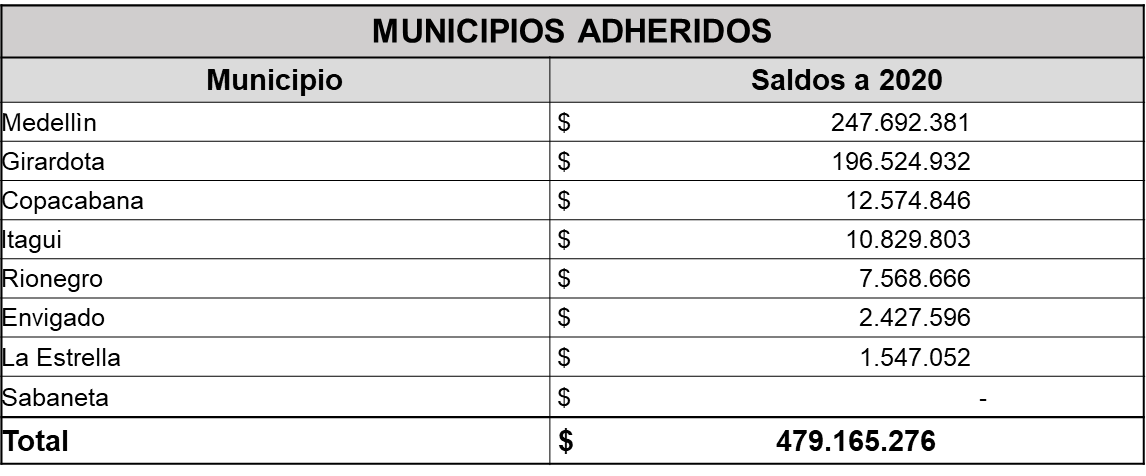 *Información general corte 31 octubre 2020
Indicadores Control de Caja – OCAD
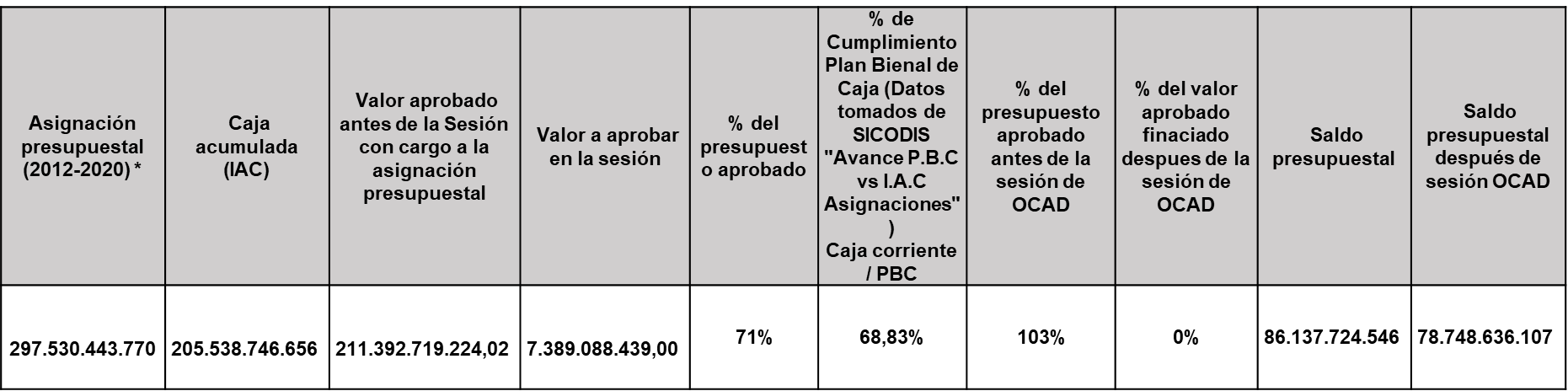 *Información general corte 31 octubre 2020 
*Incluyen los rendimientos financieros generados en la cuenta maestra de asignaciones directas corte 30 junio 2020